স্বাগতম
Md. Samsul Hoque
1
2/28/2021
পরিচিতি
মোঃ সাজেদুর রহমান
সহকারি  শিক্ষক (ইসলাম শিক্ষা)
 এম,কে মাধ্যমিক বিদ্যালয় 
তেতুল তলা,ঝিনাইদহ  
মোবাইলঃ ০1730263040
৮ম শ্রেণি
বিষয়ঃ ইসলাম ও নৈতিক শিক্ষা
অধ্যায়ঃ ৩য় 
পাঠঃ ৮
2/28/2021
uমো.সাজেদুর রহমান
e
2
নীচের ছবির দিকে লক্ষ্য কর
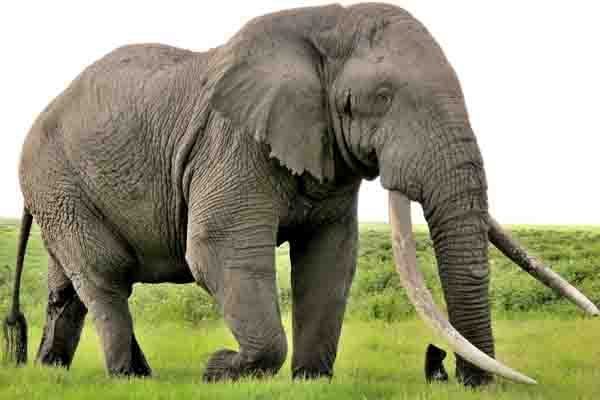 2/28/2021
মো.সাজেদুর রহমান
3
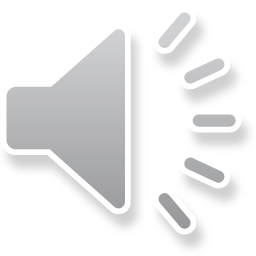 সূরা ফিল
2/28/2021
4
শিখনফল
এই পাঠ শেষে শিক্ষার্থীরা--
সূরা ফিলের পরিচয় বলতে পারবে।
সূরা ফিলের শানে নুযূল বর্ণনা করতে পারবে।
সূরা ফিলের ব্যাখ্যাসহ অনুবাদ বর্ণনা করতে পারবে।
2/28/2021
মো.সাজেদুর রহমান
5
2/28/2021
মো.সাজেদুর রহমান
6
একক কাজ
৩ মিনিট
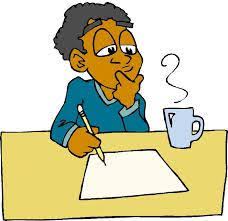 সূরা ফিলের পরিচয় লিখ।
মো.সাজেদুর রহমান
7
2/28/2021
সূরা ফিলের শানে নুযূল
আবরাহা
কাবাঘর
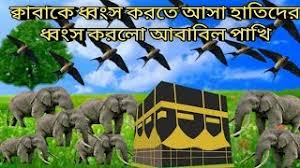 2/28/2021
মো.সাজেদুর রহমান
8
দলীয় কাজ
৮ মিনিট
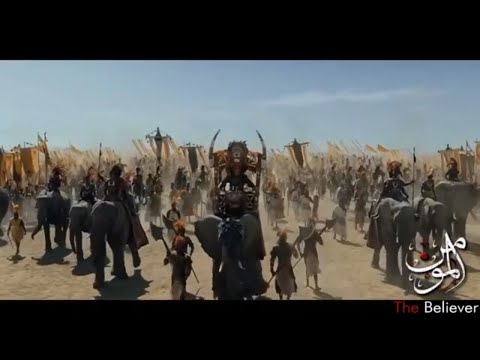 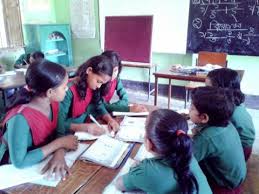 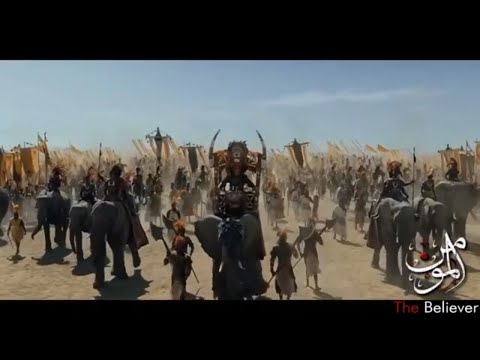 সূরা ফিলের শানে নুযুল লিখ।
মো.সাজেদুর রহমান
9
2/28/2021
সূরা ফিলের অনুবাদ
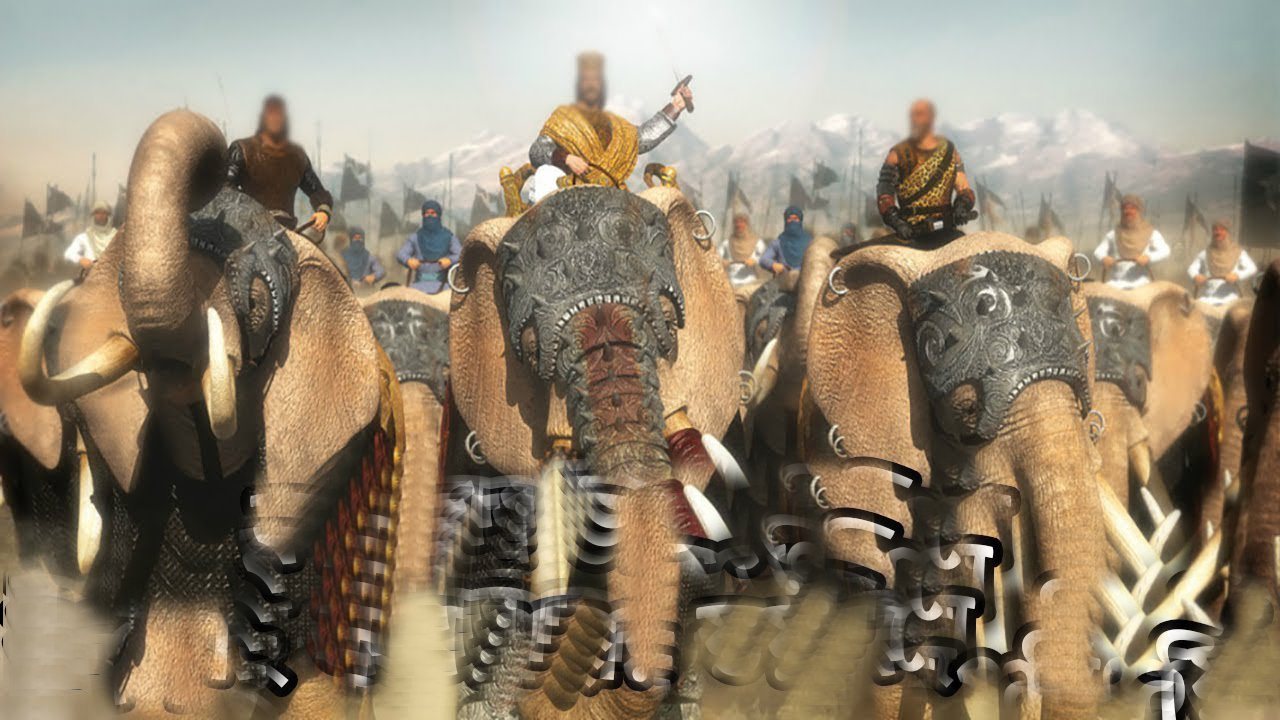 الم تر كيف فعل ربك باصحاب الفيل
আপনি কি দেখেন নি, আপনার প্রতিপালক হস্তিবাহিনীর প্রতি কিকরেছিলেন?
মো.সাজেদুর রহমান
10
2/28/2021
সূরা ফিলের অনুবাদ
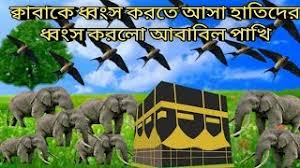 الم يجعل كيدهم في تضليل
তিনি কি তাদের কৌশল ব্যর্থ করে দেন নি?
মো.সাজেদুর রহমান
2/28/2021
11
সূরা ফিলের অনুবাদ
وارسل عليهم طيرا ابابيل
আর তিনি তাদের প্রতি ঝাঁ
কে ঝাঁকে  পাখি প্রেরণ করেন।
মো.সাজেদুর রহমান
2/28/2021
12
সূরা ফিলের অনুবাদ
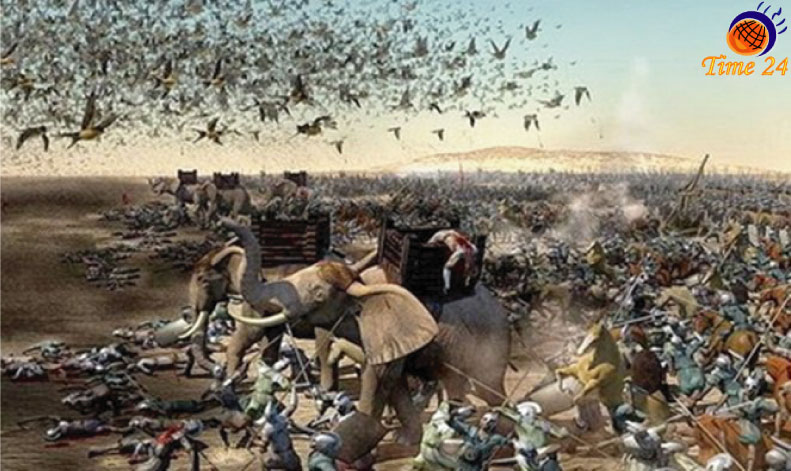 ترميهم بحجارة من سجّيل
সেগুলো তাদের উপর কংকর জাতীয় পাথর নিক্ষেপ করে।
মো.সাজেদুর রহমান
13
2/28/2021
সূরা ফিলের অনুবাদ
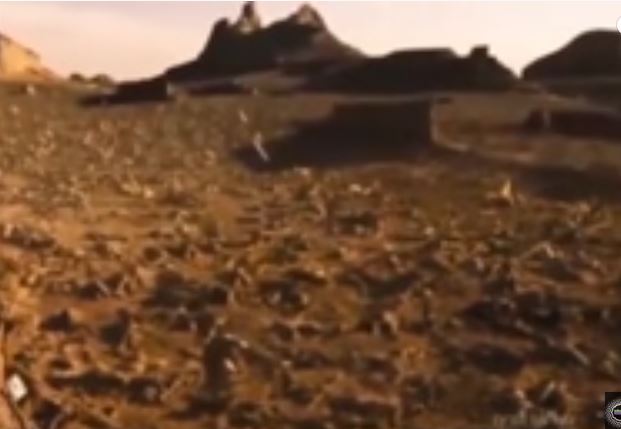 فجعلهم كعصف مأكول
অতঃপর তিনি তাদের ভক্ষিত তৃণসদৃশ্য করেন।
মো.সাজেদুর রহমান
14
2/28/2021
দলীয় কাজ
৮ মিনিট
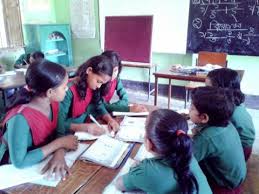 সূরা ফিলের অনুবাদ লিখ।
মো.সাজেদুর রহমান
2/28/2021
15
মূল্যায়ন
১.  সূরা ফিলের আয়াত সংখ্যা কয়টি?
২.আবরাহা কোব ধর্মের অনুসারি ছিল?
৩.আবরাহা কয়টি হাতি নিয়ে এসেছিল?
৪. প্রত্যেক পাখির সাথে কয়টি পাথর ছিল?
৫. হস্তিবাহিনীর ঘটনাটি মহানবি (স.) এর জন্মের কত দিন পূর্বে ঘটেছিল?
মো.সাজেদুর রহমান
16
2/28/2021
বাড়ির কাজ
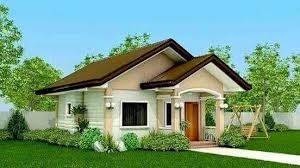 সূরা ফিলের শিক্ষা তোমার নিজের ভাষায় লিখে আনবে।
মো.সাজেদুর রহমান
2/28/2021
17
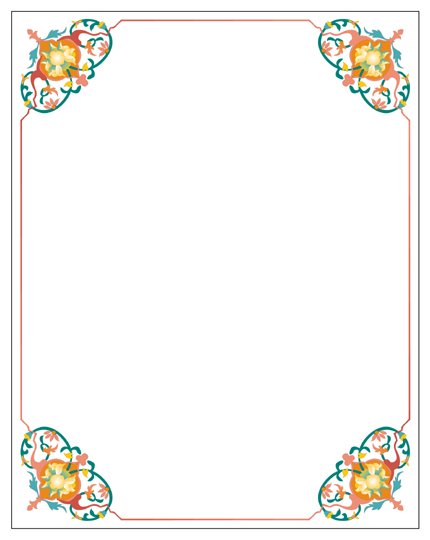 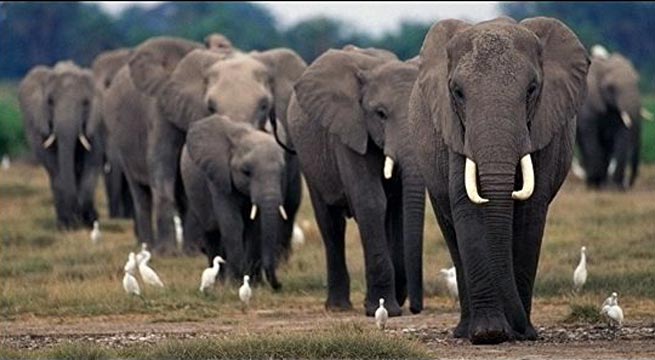 ধন্যবাদ